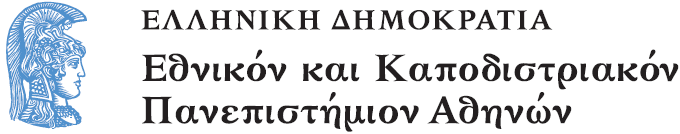 Το Εικονογραφημένο Βιβλίο στην Προσχολική Εκπαίδευση
Ενότητα 1.1: Συναισθήματα

Αγγελική Γιαννικοπούλου
Τμήμα Εκπαίδευσης και Αγωγής στην Προσχολική Ηλικία (ΤΕΑΠΗ)
Διδακτική Πρακτική
Διδακτική πρακτική:
ΑΝΤΡΗ ΣΤΑΥΡΟΥ.
Βιβλίο: Αίσωπος. Ο τζίτζικας και ο μέρμηγκας / Αίσωπος · διασκευή Άννα Παπασταύρου · εικονογράφηση Leaf art. - Αθήνα: Εκδόσεις Παπαδόπουλος, 1998.
[1]
Σκοπός της δραστηριότητας
Ανάδειξη του συναισθηματικού προφίλ των παραμυθικών χαρακτήρων του «τζίτζικα και του μέρμηγκα».
Συναισθηματική εμπλοκή των παιδιών στην ιστορία.
 Σχολιασμός της πλοκής και του διδάγματος του μύθου.
Ανάγνωση του βιβλίου
Αφού είπαμε λίγα λόγια για τον Αίσωπο και τις διδακτικές ιστορίες που έγραφε διαβάσαμε το μύθο του Τζίτζικα και του Μέρμηγκα.
Κατά την ανάγνωση (1/3)
Κατά τη διάρκεια της ανάγνωσης συζητούσαμε με τα παιδιά για τα συναισθήματα των δύο πρωταγωνιστών και πώς αυτά αποτυπώνονται στις εικόνες.
Παράλληλα κάποιο παιδί διάλεγε από μια ποικιλία με φατσούλες συναισθημάτων, τη φατσούλα που πίστευε ότι αντιπροσώπευε τον ήρωα εκείνη τη στιγμή.
Κατά την ανάγνωση (2/3)
Την έδειχνε σε όλους και, αν η πλειοψηφία συμφωνούσε με την επιλογή, την ακουμπούσε πάνω στον ήρωα στη συγκεκριμένη σελίδα του βιβλίου. Αυτό γινόταν μέχρι το τέλος του βιβλίου.
[2]
Κατά την ανάγνωση (3/3)
[4]
[3]
Μετά την ανάγνωση
Αφού τελειώσαμε την ανάγνωση, σε ένα μεγάλο χαρτόνι  κολλήσαμε τις εικόνες των ηρώων από διάφορες φάσεις της ιστορίας. Ξαναθυμηθήκαμε πώς αισθανόταν ο ήρωας και μεταφέραμε και τις φατσούλες στο χαρτόνι.
Χωρισμός σε ομάδες
Για να επιτύχουμε την ταύτιση των παιδιών με τους παραμυθικούς χαρακτήρες, τώρα που συζητήσαμε για τα συναισθήματά τους, και να σχολιάσουμε την πλοκή, τα παιδιά πήραν τη θέση του μυρμηγκιού και έδωσαν το δικό τους τέλος στην ιστορία.
Η τάξη χωρίστηκε σε τέσσερις ομάδες: 
πασχαλίτσες, 
κατσαρίδες, 
ταραντούλες, 
σκαθάρια.
Εργασία σε ομάδες (1/3)
Κάθε ομάδα είχε στο τραπεζάκι τη ‘φωλιά’ της και πλαστελίνη. Ο τζίτζικας θα ερχόταν να ζητήσει βοήθεια και τα παιδιά/ έντομα έπρεπε να αποφασίσουν τι θα κάνουν. Έφτιαξαν με την πλαστελίνη από έναν τζίτζικα και έκαναν ψηφοφορία.
Εργασία σε ομάδες (2/3)
Όποιος ήθελε να τον δεχθεί στη φωλιά του έριχνε την πλαστελίνη/τζίτζικα μέσα στη φωλιά. Αλλιώς τον άφηνε απ’ έξω. Μετά γινόταν η καταμέτρηση και γράφαμε τα αποτελέσματα πάνω στη φωλιά και τις απόψεις των παιδιών σε ένα χαρτί, ενώ εκείνα το υπέγραφαν, δηλαδή πρόσθεταν μόνα τους το όνομά τους δίπλα στα λόγια τους.
Εργασία σε ομάδες (3/3)
Παράλληλα, κάθε ομάδα αποφάσιζε για το δικό της τέλος και το νέο δίδαγμα του μύθου.
Τα έργα των παιδιών (1/2)
Τα έργα των παιδιών (2/2)
Χρηματοδότηση
Το παρόν εκπαιδευτικό υλικό έχει αναπτυχθεί στo πλαίσιo του εκπαιδευτικού έργου του διδάσκοντα.
Το έργο «Ανοικτά Ακαδημαϊκά Μαθήματα στο Πανεπιστήμιο Αθηνών» έχει χρηματοδοτήσει μόνο την αναδιαμόρφωση του εκπαιδευτικού υλικού. 
Το έργο υλοποιείται στο πλαίσιο του Επιχειρησιακού Προγράμματος «Εκπαίδευση και Δια Βίου Μάθηση» και συγχρηματοδοτείται από την Ευρωπαϊκή Ένωση (Ευρωπαϊκό Κοινωνικό Ταμείο) και από εθνικούς πόρους.
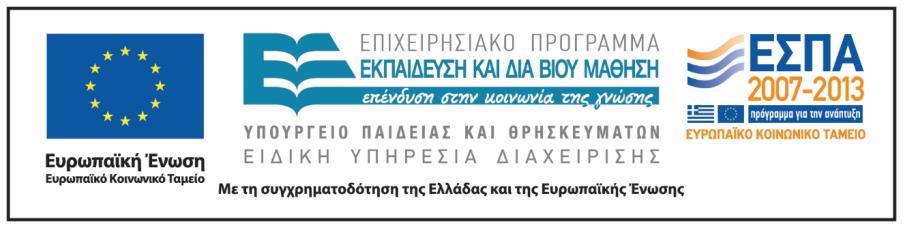 Σημειώματα
Σημείωμα Ιστορικού Εκδόσεων Έργου
Το παρόν έργο αποτελεί την έκδοση 1.0.
Σημείωμα Αναφοράς
Copyright Εθνικόν και Καποδιστριακόν Πανεπιστήμιον Αθηνών, Αγγελική Γιαννικοπούλου 2015. Άντρη Σταύρου, Αγγελική Γιαννικοπούλου. «Το Εικονογραφημένο Βιβλίο στην Προσχολική Εκπαίδευση. Συναισθήματα. Ο τζίτζικας και ο μέρμηγκας». Έκδοση: 1.0. Αθήνα 2015. Διαθέσιμο από τη δικτυακή διεύθυνση: http://opencourses.uoa.gr/courses/ECD5/.
Σημείωμα Αδειοδότησης
Το παρόν υλικό διατίθεται με τους όρους της άδειας χρήσης Creative Commons Αναφορά, Μη Εμπορική Χρήση Παρόμοια Διανομή 4.0 [1] ή μεταγενέστερη, Διεθνής Έκδοση. Εξαιρούνται τα αυτοτελή έργα τρίτων π.χ. φωτογραφίες, διαγράμματα κ.λπ.,  τα οποία εμπεριέχονται σε αυτό και τα οποία αναφέρονται μαζί με τους όρους χρήσης τους στο «Σημείωμα Χρήσης Έργων Τρίτων».
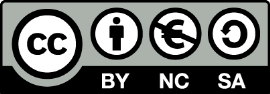 [1] http://creativecommons.org/licenses/by-nc-sa/4.0/ 

Ως Μη Εμπορική ορίζεται η χρήση:
που δεν περιλαμβάνει άμεσο ή έμμεσο οικονομικό όφελος από τη χρήση του έργου, για τον διανομέα του έργου και αδειοδόχο.
που δεν περιλαμβάνει οικονομική συναλλαγή ως προϋπόθεση για τη χρήση ή πρόσβαση στο έργο.
που δεν προσπορίζει στον διανομέα του έργου και αδειοδόχο έμμεσο οικονομικό όφελος (π.χ. διαφημίσεις) από την προβολή του έργου σε διαδικτυακό τόπο.

Ο δικαιούχος μπορεί να παρέχει στον αδειοδόχο ξεχωριστή άδεια να χρησιμοποιεί το έργο για εμπορική χρήση, εφόσον αυτό του ζητηθεί.
Διατήρηση Σημειωμάτων
Οποιαδήποτε αναπαραγωγή ή διασκευή του υλικού θα πρέπει να συμπεριλαμβάνει:
το Σημείωμα Αναφοράς,
το Σημείωμα Αδειοδότησης,
τη δήλωση Διατήρησης Σημειωμάτων,
το Σημείωμα Χρήσης Έργων Τρίτων (εφόσον υπάρχει),
μαζί με τους συνοδευτικούς υπερσυνδέσμους.
Σημείωμα Χρήσης Έργων Τρίτων
Το Έργο αυτό κάνει χρήση των ακόλουθων έργων:
Εικόνα 1, 2, 3, 4: Εξώφυλλο και ενδεικτικές σελίδες του βιβλίου «Ο τζίτζικας και ο μέρμηγκας» / Αίσωπος · διασκευή Άννα Παπασταύρου · εικονογράφηση Leaf art. - Αθήνα: Εκδόσεις Παπαδόπουλος, 1998.